September 15, 2021Careers in Paralegal and Legal Assistant
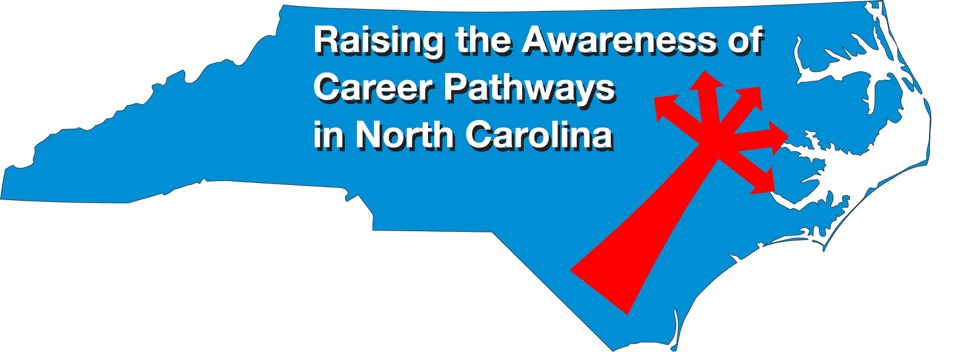 Download the PowerPointand access the recording:www.ncperkins.org/presentations
[Speaker Notes: Chris
We are here to help promote the great jobs, often unknown, in the great state of North Carolina.

Through these monthly meetings, we are going to let you know about some great career opportunities in North Carolina.
And bring in special guests to let you know about the great career opportunities in North Carolina.

Please download this PowerPoint file and use it anyway you can to help get folks on a career pathway.
The reference showing from where the information was found, as well as the contact information for our guests is in the Notes section under each slide.

Get the PowerPoint on our NCPerkins.org website on our Presentations and Webinars page.  
Here is the direct address on the screen.

-----
Many of the videos shown during this webinar can be found here:
https://www.ncperkins.org/video/]
Raising the Awareness of Career Pathways in North Carolina
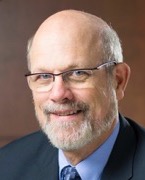 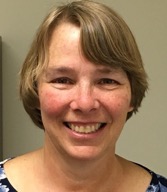 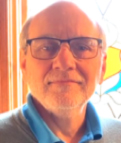 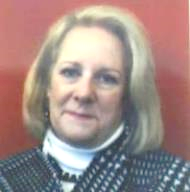 Bob Witchger
Patti Coultas
Tony Reggi
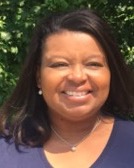 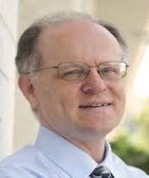 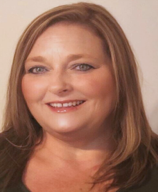 Cheryl Cox
NC Dept of Public Instruction
Michelle Lair
Mary Olvera
Chris Droessler
[Speaker Notes: Chris
I always say our webinars are like radio but with pictures.  
And here are a few pictures of your hosts for these monthly explorations into career pathways.

(Why does the photographer have the best photo?)

Our contact information is in the notes section under this slide.  


Dr. Bob Witchger 
919-807-7126
WitchgerB@nccommunitycolleges.edu

Dr. Tony R. Reggi
919-807-7131
ReggiA@nccommunitycolleges.edu

Patti Coultas
919-807-7130
CoultasP@nccommunitycolleges.edu

Dr. Mary Olvera
919-807-7120
OlveraM@nccommunitycolleges.edu

Michelle Lair
919-807-72227
LairM@nccommunitycolleges.edu

Chris Droessler 
919-807-7068
DroesslerC@nccommunitycolleges.edu

Cheryl Cox
NC Department of Public Instruction
919-807-3814
Cheryl.Cox@dpi.nc.gov]
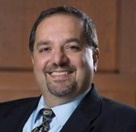 Dr. Hilmi Lahoud
Senior Program Administrator – Business and Information Technology Programs
NC Community College System Office
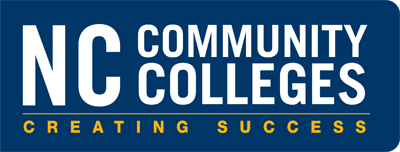 [Speaker Notes: Hilmi A. Lahoud, Ph.D.Senior Program Administrator, Business and Information Technology Programs
Academic and Student ServicesNorth Carolina Community College System5016 Mail Service CenterRaleigh, NC 27699-5016Phone: 919-807-7116Fax: 919-807-7173


lahoudh@nccommunitycolleges.edu

https://www.nccommunitycolleges.edu/sites/default/files/academic-programs/curriculum-standards/attachments/a25590_information_technology_fa2017v5.pdf]
Paralegal Technology (A25380)
Caldwell CC&TI
Cape Fear CC 
Carteret CC 
Central Carolina CC 
Central Piedmont CC 
Coastal Carolina CC 
Davidson County CC
Durham Technical CC 
Fayetteville Technical CC
Forsyth Technical CC 
Gaston College
Guilford Technical CC
Johnston CC 
Pitt CC 
South Piedmont CC 
Southwestern CC 
Surry CC 
Wilkes CC 
Vance-Granville CC 
Western Piedmont CC 
Wilson CC
[Speaker Notes: https://www.nccommunitycolleges.edu/academic-programs/nc-community-college-system-catalog]
Paralegal Technology (A25380)
The Paralegal Technology curriculum prepares individuals to work under the supervision of attorneys by performing routine legal tasks and assisting with substantive legal work. A paralegal/legal assistant may not practice law, give legal advice, or represent clients in a court of law.
Graduates are trained to assist attorneys in probate work, investigations, public records search, drafting and filing legal documents, research, and office management. Employment opportunities are available in private law firms, governmental agencies, banks, insurance agencies, and other business organizations.
[Speaker Notes: https://www.nccommunitycolleges.edu/academic-programs/nc-community-college-system-catalog]
Paralegal Technology – NC Associate Degree Graduates
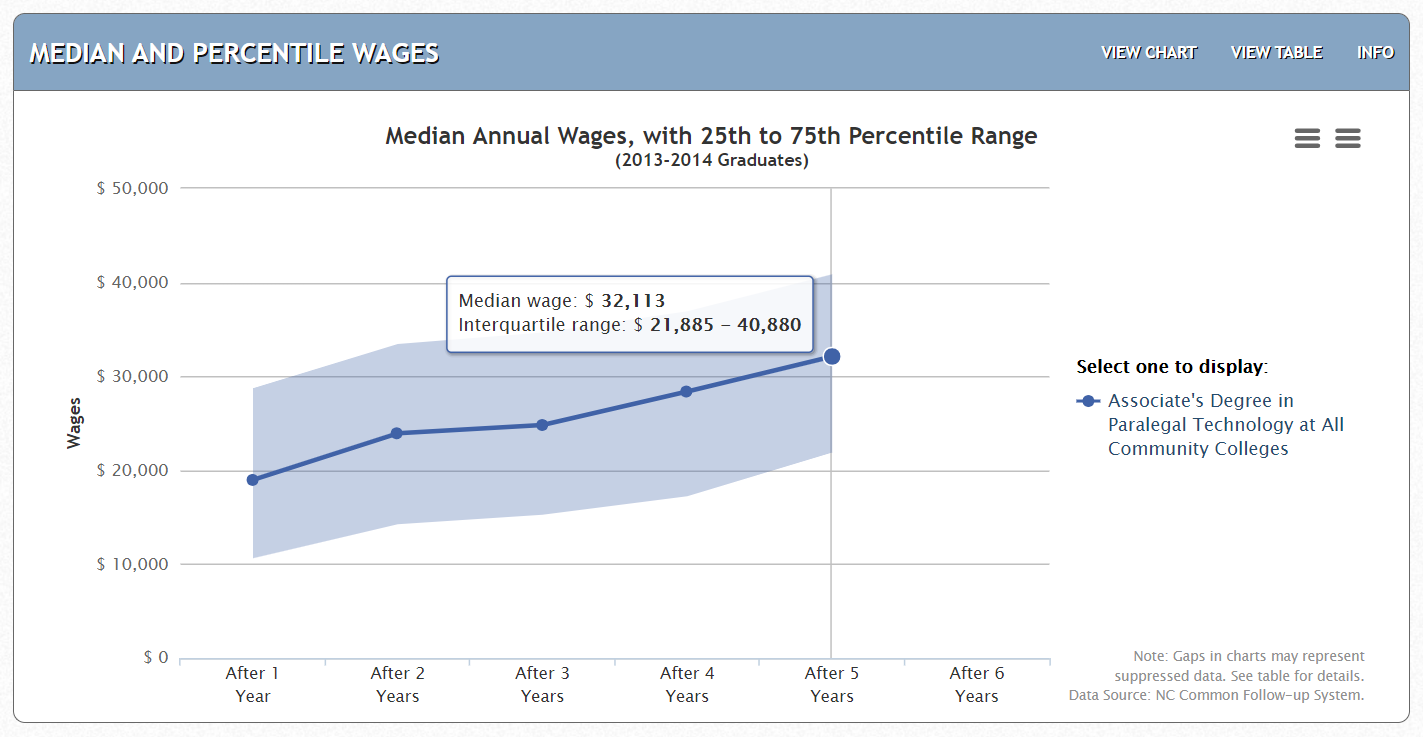 Data from NCTower.com
[Speaker Notes: https://www.nctower.com/output/ncccs/7656/2014/]
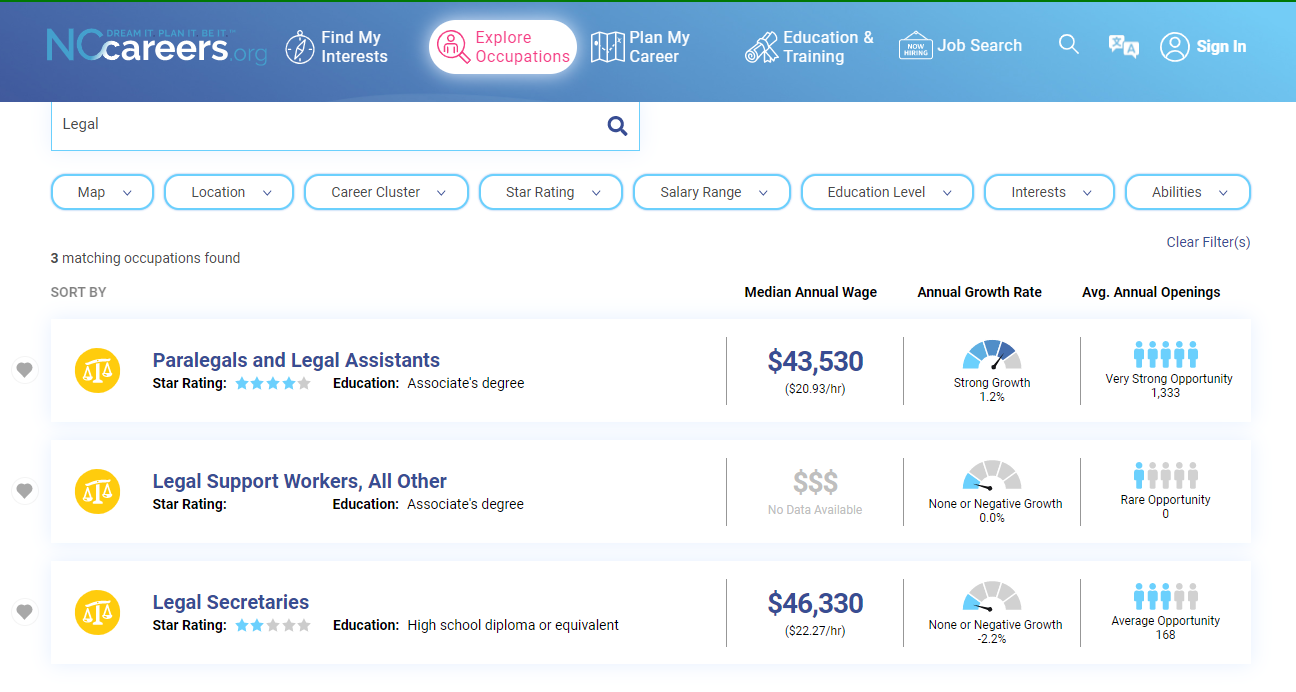 [Speaker Notes: https://nccareers.org/occupation-profile?search-title=Legal+&title=Legal+&field_alternative_titles_value=&field_area_target_id_1=All&area-dropdown=All&nid=all#explore-occupation-start]
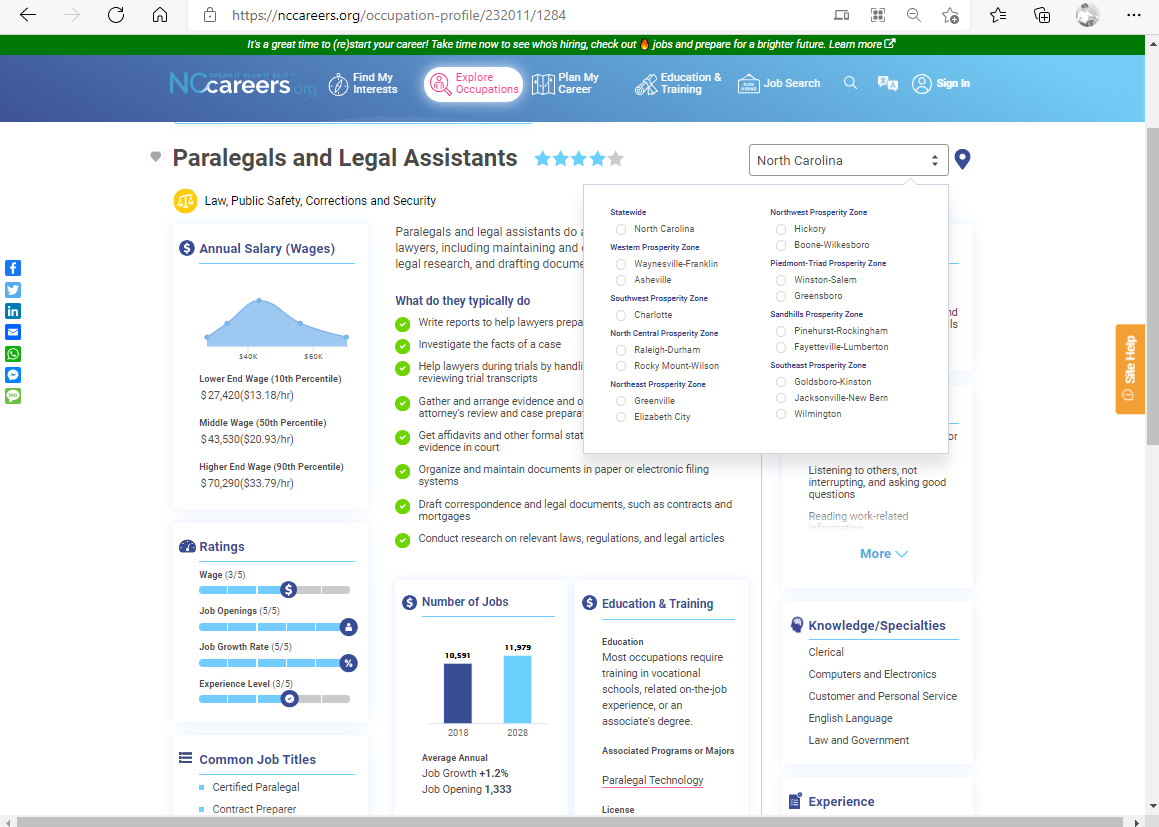 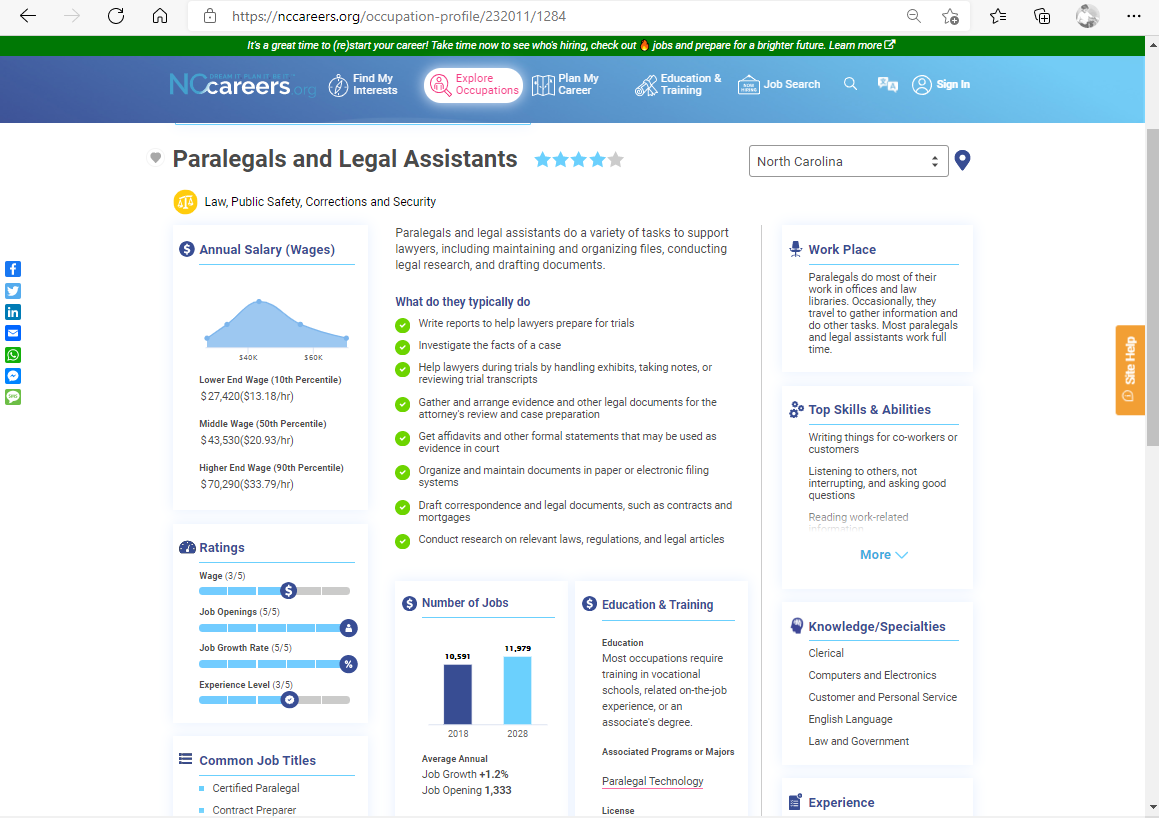 NCCareers.org
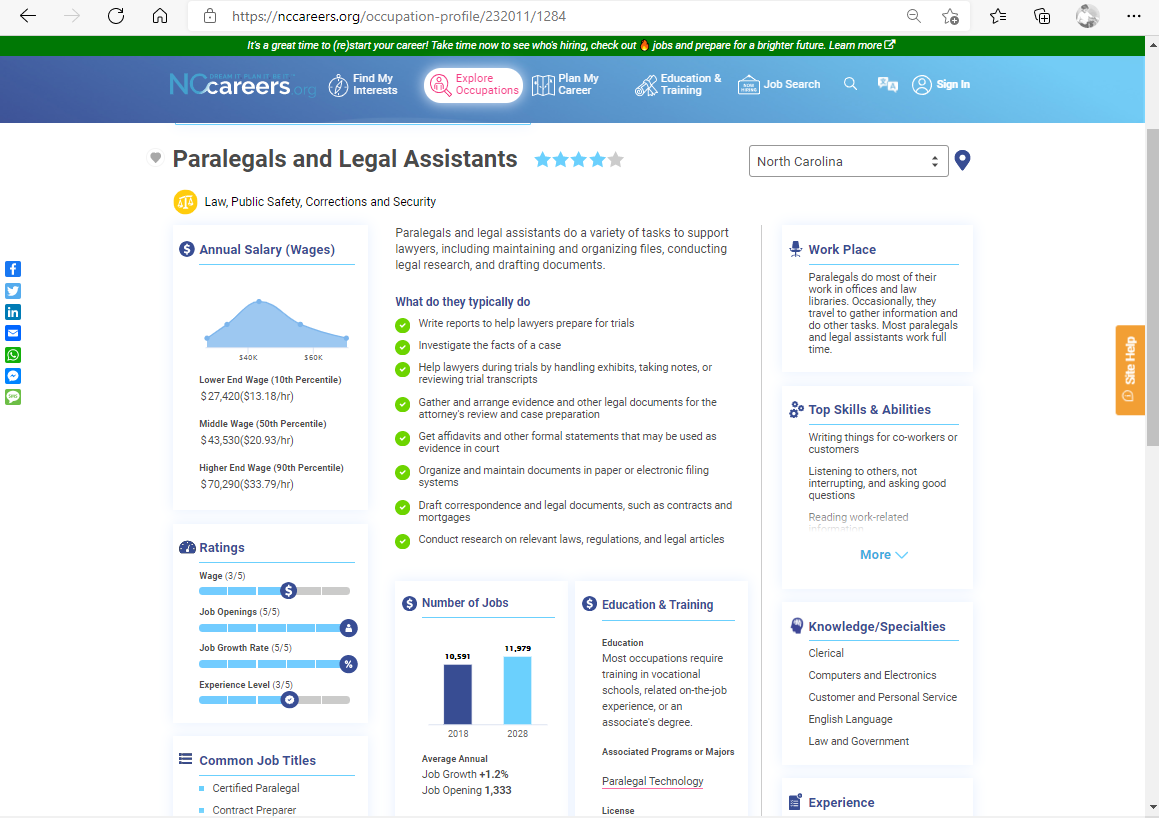 [Speaker Notes: https://nccareers.org/occupation-profile/232011/1284]
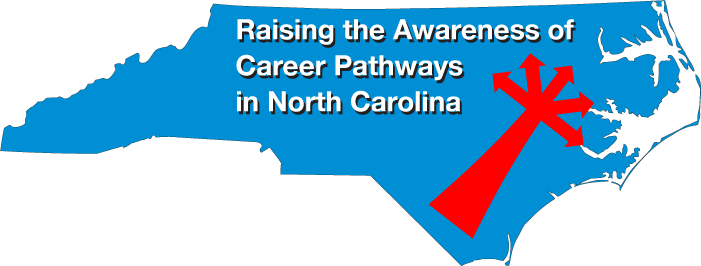 [Speaker Notes: www.ncperkins.org/presentations]
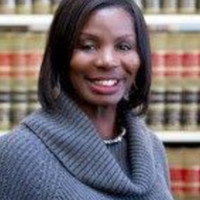 Nina M. Neal, Esq.
Program Chair, Paralegal Technology 
Central Piedmont Community College
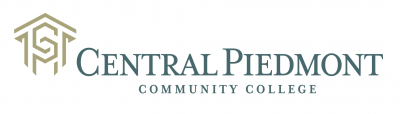 [Speaker Notes: Nina M. Neal, Esq.

nina.neal@cpcc.edu
704-330-4857]
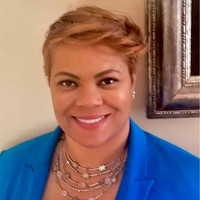 Andrea Parris
Paralegal Graduate of Central Piedmont CC
Power Plant Management Services, LLC
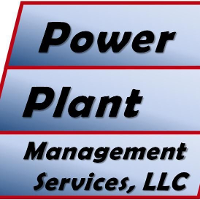 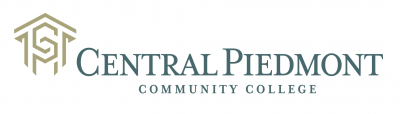 [Speaker Notes: Andrea Parris – 
aparris@ppmsllc.com]
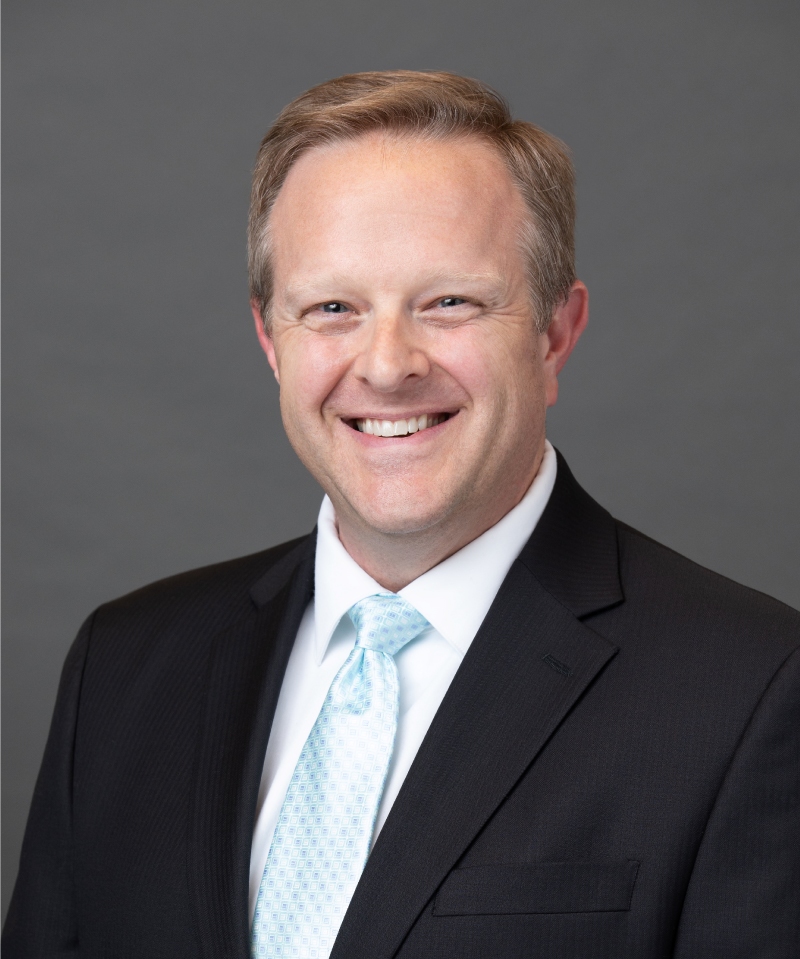 M. Heath Gilbert Jr.
Attorney
Charlotte, NC
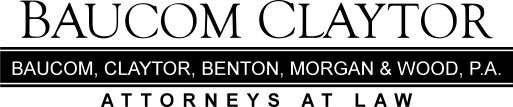 [Speaker Notes: Attorney Heath Gilbert – 
hgilbert@baucomclaytor.com 

https://baucomclaytor.com/heath-gilbert-attorney-charlotte/]
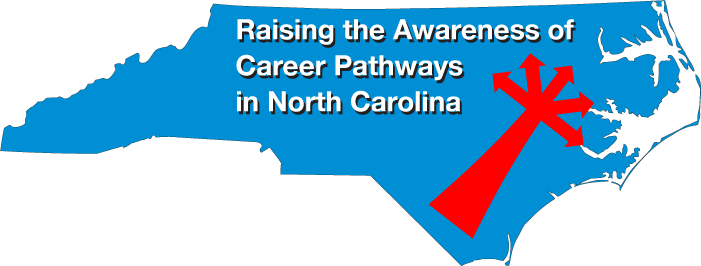 [Speaker Notes: www.ncperkins.org/presentations]
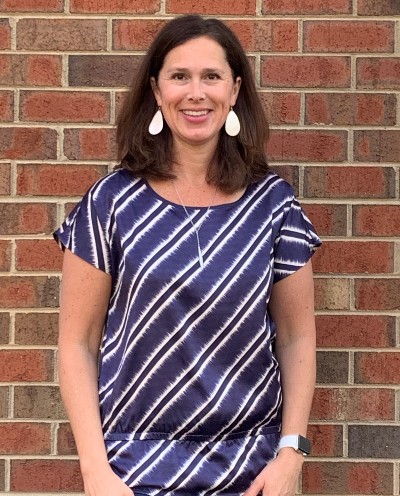 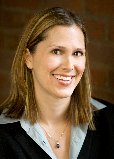 Dr. Pamela Hollern
Program Director, Paralegal Technology
Guilford Technical Community College
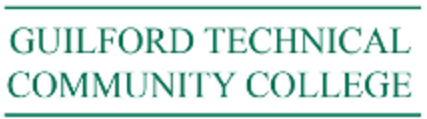 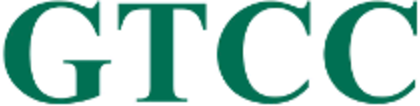 [Speaker Notes: Dr. Pamela Hollern
pehollern@gtcc.edu

336-334-4822 ext. 53077]
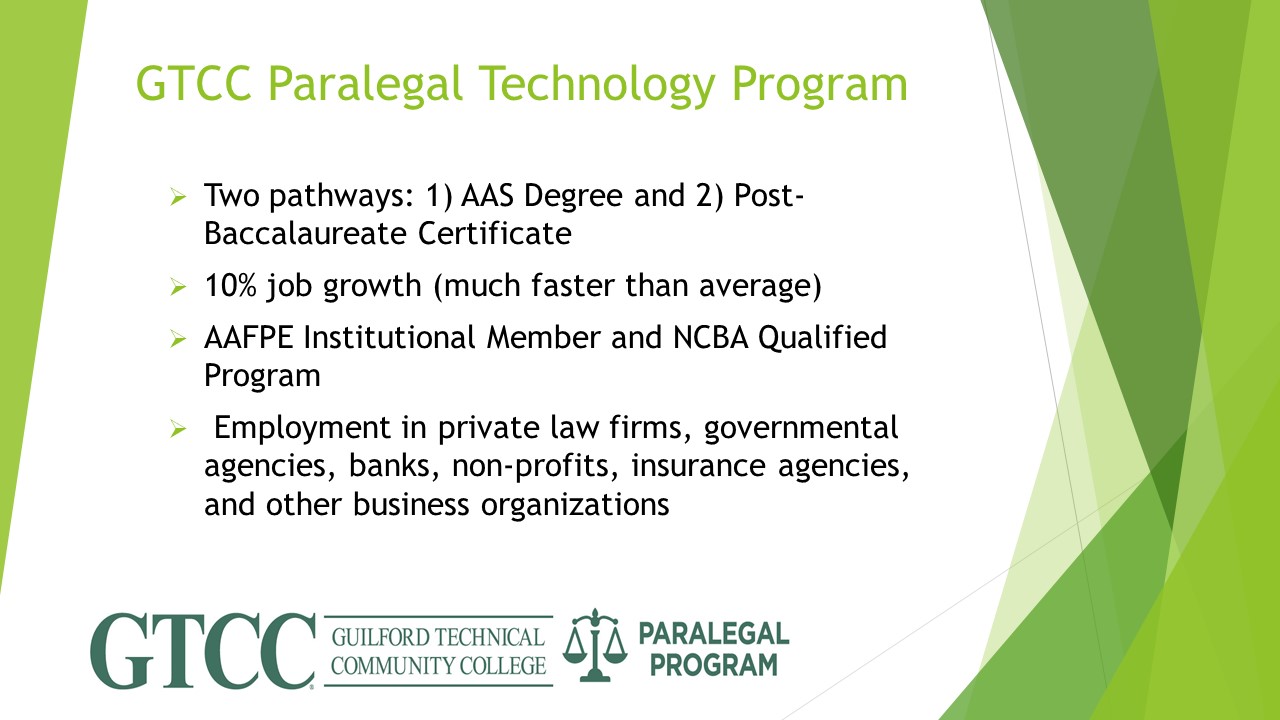 [Speaker Notes: Dr. Pamela Hollern
pehollern@gtcc.edu

336-334-4822 ext. 53077]
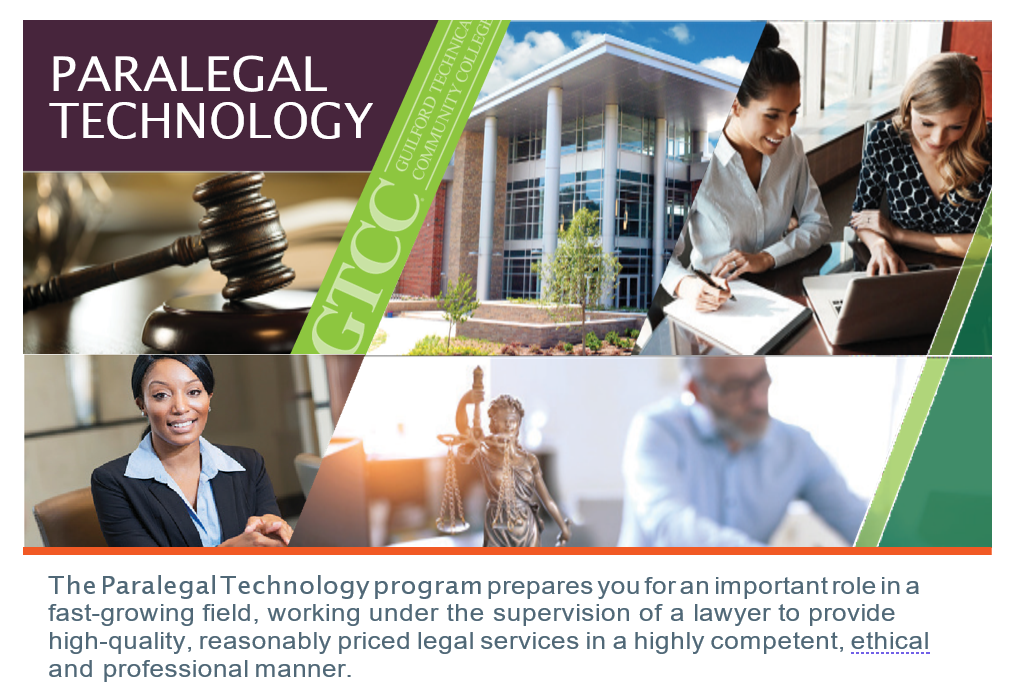 [Speaker Notes: Dr. Pamela Hollern
pehollern@gtcc.edu

336-334-4822 ext. 53077]
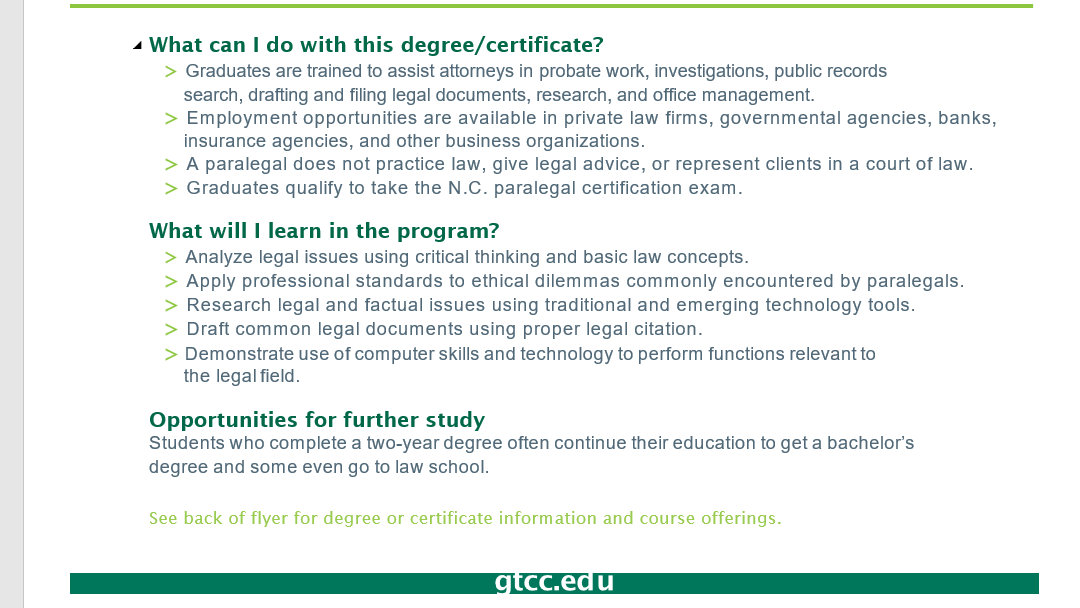 [Speaker Notes: Dr. Pamela Hollern
pehollern@gtcc.edu

336-334-4822 ext. 53077]
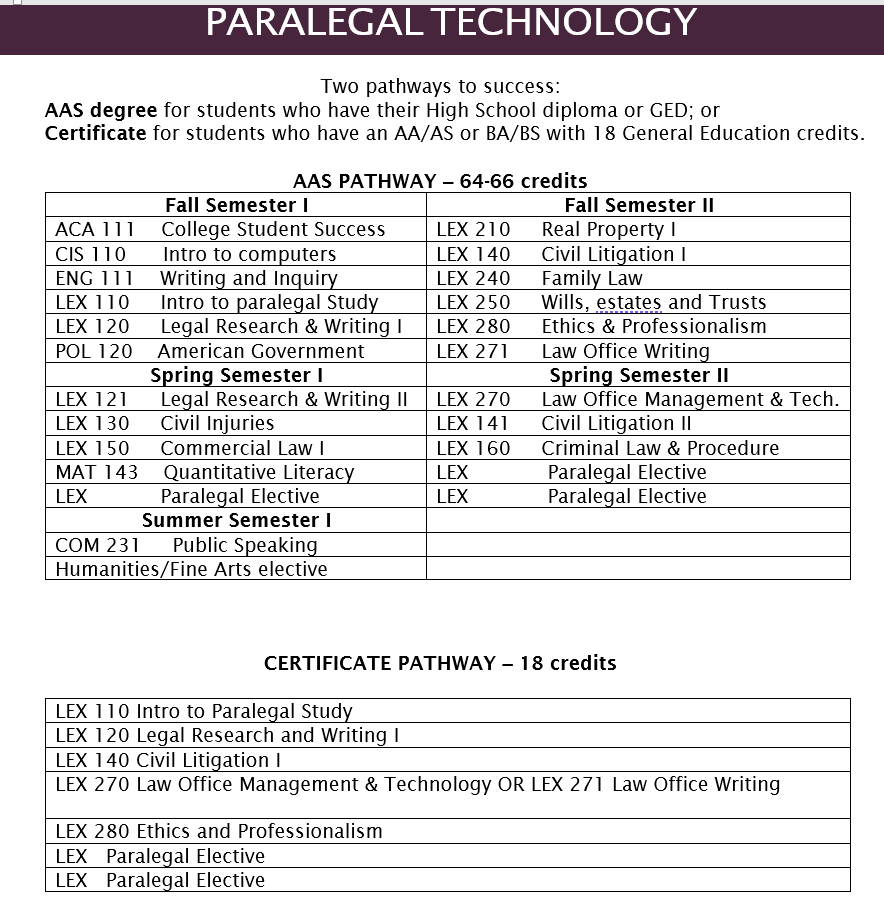 [Speaker Notes: Dr. Pamela Hollern
pehollern@gtcc.edu

336-334-4822 ext. 53077]
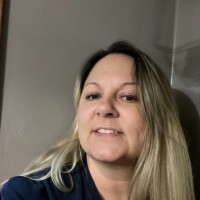 Lisa Brown
GTCC Paralegal Student
Paralegal Intern at Drew Law Firm
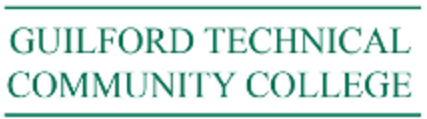 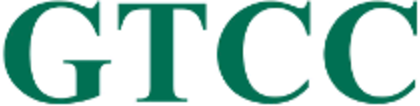 [Speaker Notes: Lisa Brown
GTCC Paralegal Student
Paralegal Intern at Drew Law Firm]
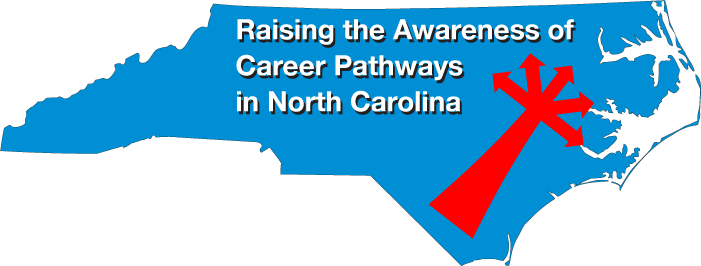 [Speaker Notes: www.ncperkins.org/presentations]
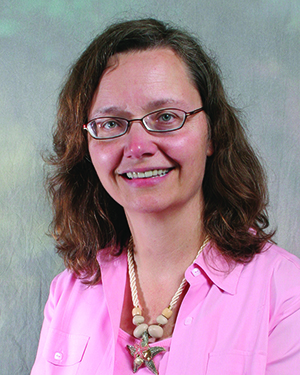 Dr. Vicki G. Coleman
Department Chair, Paralegal Technology
Pitt Community College
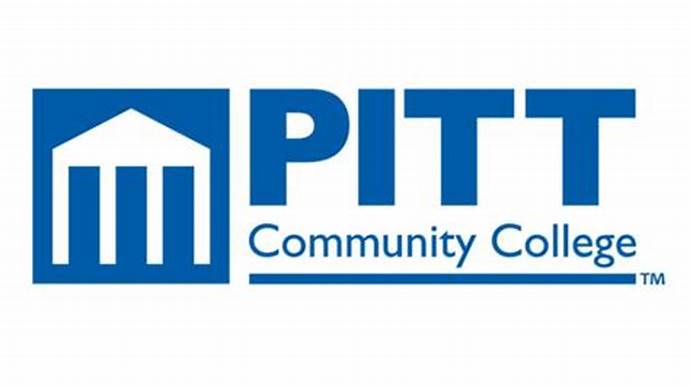 [Speaker Notes: Vicki Coleman
vcoleman@email.pittcc.edu

252-493-7495]
Pitt CC paralegal students raise awareness of domestic violence with their 'Tell Someone' campaign"
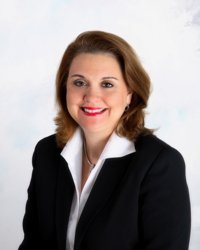 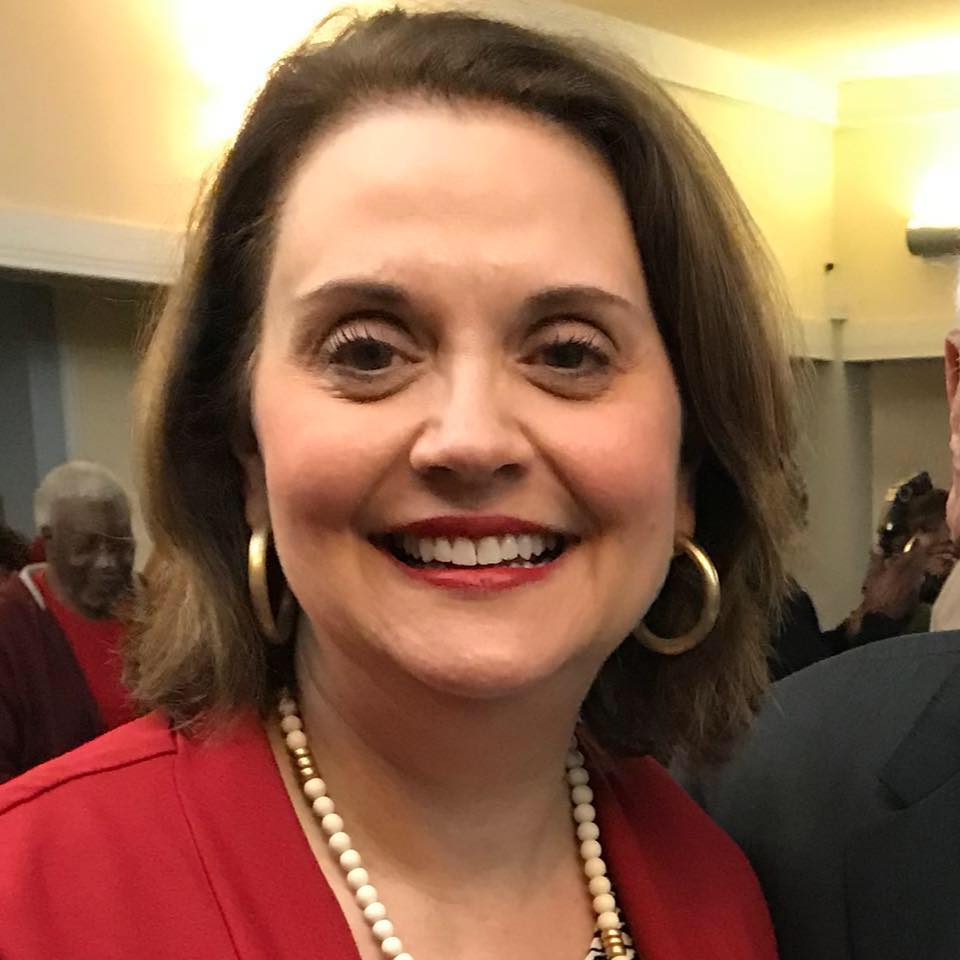 Sara Beth Fulford - Rhodes
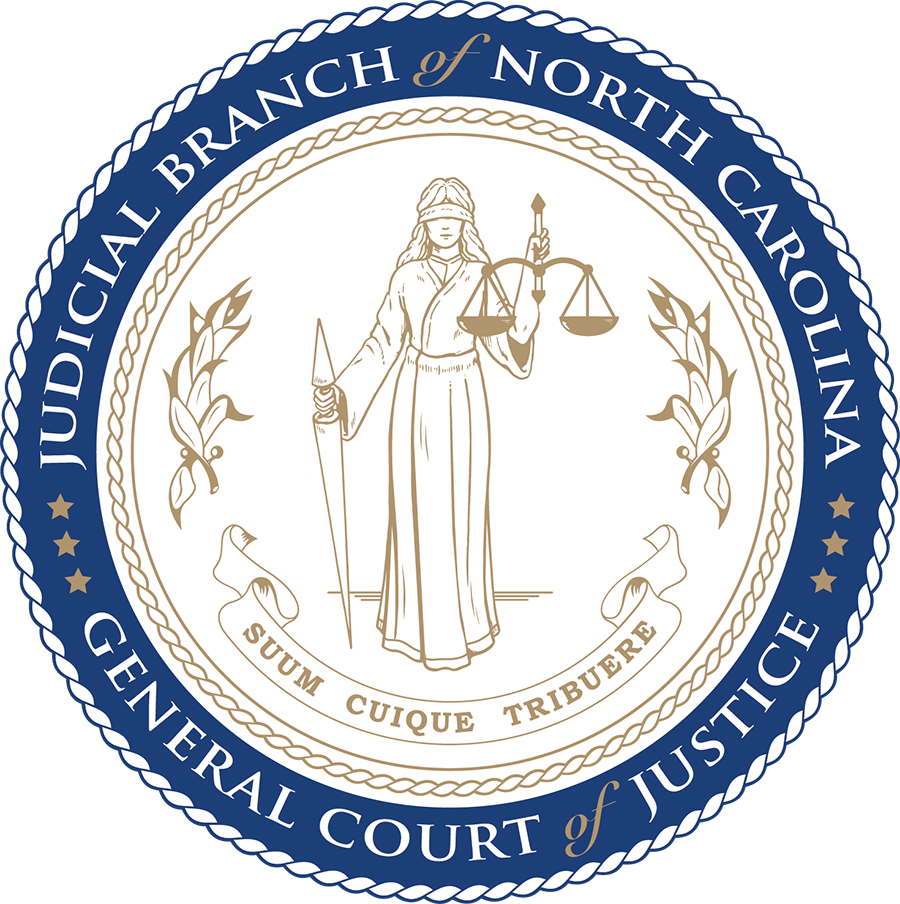 Clerk of Superior Court
Pitt County
[Speaker Notes: Sara Beth   Fulford - Rhodes  - 
Clerk of Court  - Pitt County

Sara.F.Rhodes@nccourts.org]
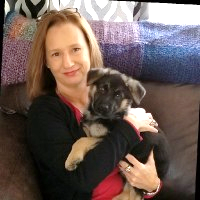 Mary Gardner
Office Manager/Real Estate Paralegal
Capital to Coast NC Law Group
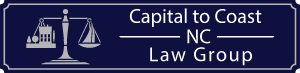 [Speaker Notes: Mary Gardner

Capital to Coast NC Law Group
https://c2cnclaw.com/


meg9967@gmail.com]
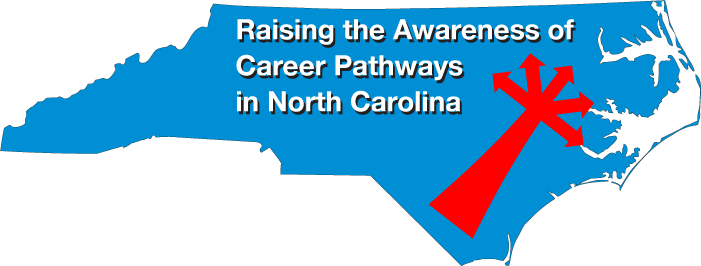 [Speaker Notes: www.ncperkins.org/presentations]
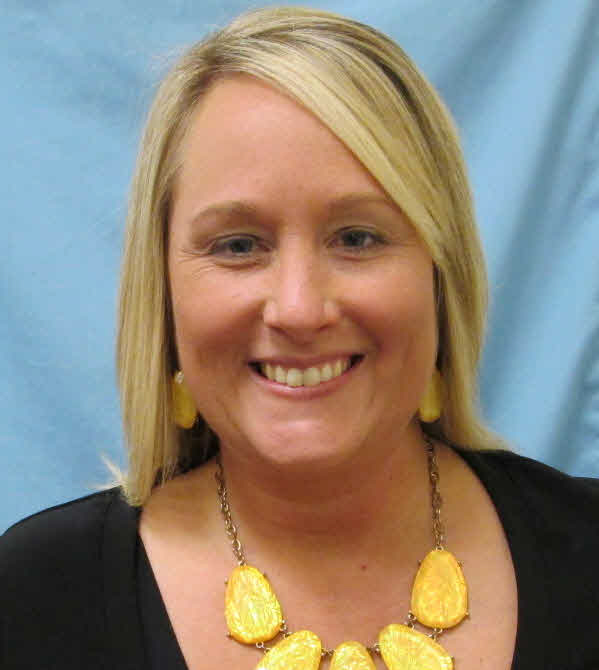 Dr. Miriam Huntley
Director of Public Safety Curriculum Programs 
Paralegal Technology/Program Lead
South Piedmont Community College
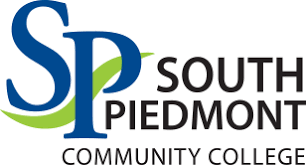 [Speaker Notes: Dr. Miriam HuntleyFaculty, Paralegal Technology/Program Lead

\Director of Public Safety Curriculum Programs 
Paralegal Technology/Program Lead
South Piedmont Community College


mblack@spcc.edu

Dr. Miriam Black Huntley, Ed.D.Program Lead-Paralegal Technology South Piedmont Community CollegePost Office Box 5041Monroe, NC 28111-5041(704) 290-5264]
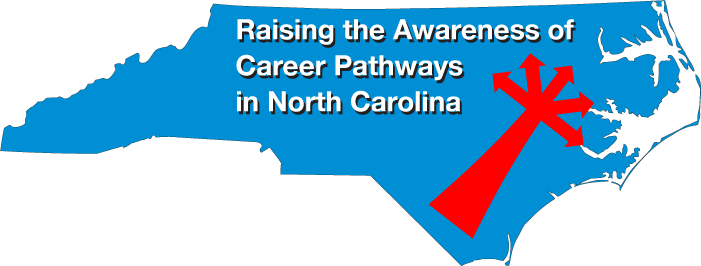 [Speaker Notes: www.ncperkins.org/presentations]
[Speaker Notes: https://www.industryweek.com/talent/article/21171697/manufacturing-adds-27000-jobs-in-july-as-wages-grow]
NC Advanced Manufacturing CareersAwareness Week
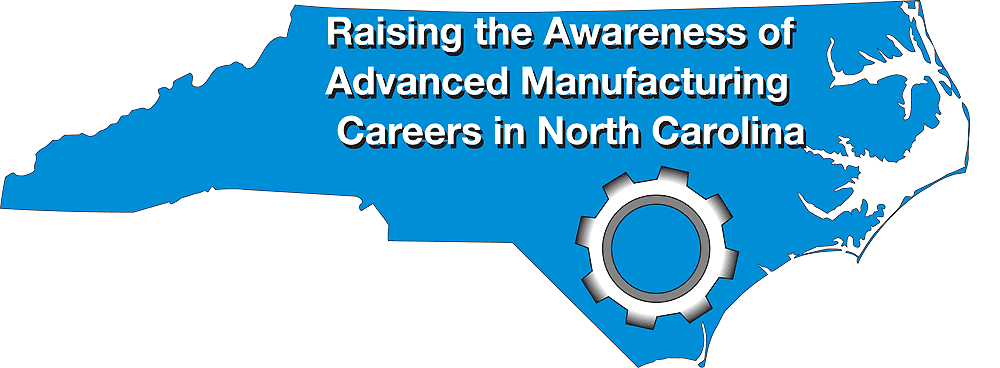 September 27 through October 1, 2021

National MFG Day  - October 1, 2021 (first Friday in October)

Find an event: https://www.creatorswanted.org/find-events/
Register your event https://www.creatorswanted.org/register-event/

MFG Day Resources: https://www.creatorswanted.org/resources/
[Speaker Notes: https://creatorswanted.org/mfgday/]
NC Advanced Manufacturing CareersAwareness Week - September 27 through October 1, 2021
Asheville:  Mathis Electronics, electronics engineering and assembly to manufacturing tour
Charlotte: Centralina Virtual Career Marketplace, MFG Day Job Fair
Davidson:  MSC Industrial Supply (innovative metalworking), virtual tour
Greensboro:  PPG (powder coating industry), virtual event
Greensboro:  Resco Products, open house tours
Mebane: Sandvik Coromant, open house tours
Salisbury:  Power Curbers, virtual event
Sanford:  Mertek Solutions, Inc, open house
Sanford: Cashion Fishing Rods, tour of manufacturing site
Plus many virtual events across the country
[Speaker Notes: https://creatorswanted.org/find-events/]
Raising the Awareness of Career Pathways in North Carolina
Next meeting is October 20, 2021 – 
Careers in Culinary Arts and Baking & Pastry Arts
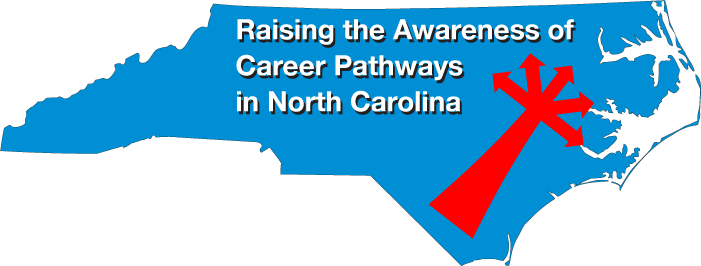 Download the PowerPointand access the recording:www.ncperkins.org/presentations
[Speaker Notes: Our next meeting like this one will be on ------.

(We will skip December and be back in January.)


You can go to the NCPerkins website to register for that meeting.

We'll also send you a reminder, since you are now on our mailing list.

So go ahead and sign up for all the meetings, and you'll be reminded the day before.

If you liked something you saw here, send folks to the recording.  Find it at that same web page.]